Adventurer Pledge:
Because Jesus loves
me, I will always 
do my best!!!
Eager
Beavers
Eager Beaver Class:

Name:

Instructors:

Class:
Adventurer Law
Jesus can help me to:
Be Obedient
Be Pure
Be True
Be Kind
Be Respectful
Be Attentive
Be Helpful 
Be Cheerful
Be Thoughtful
Be Reverent
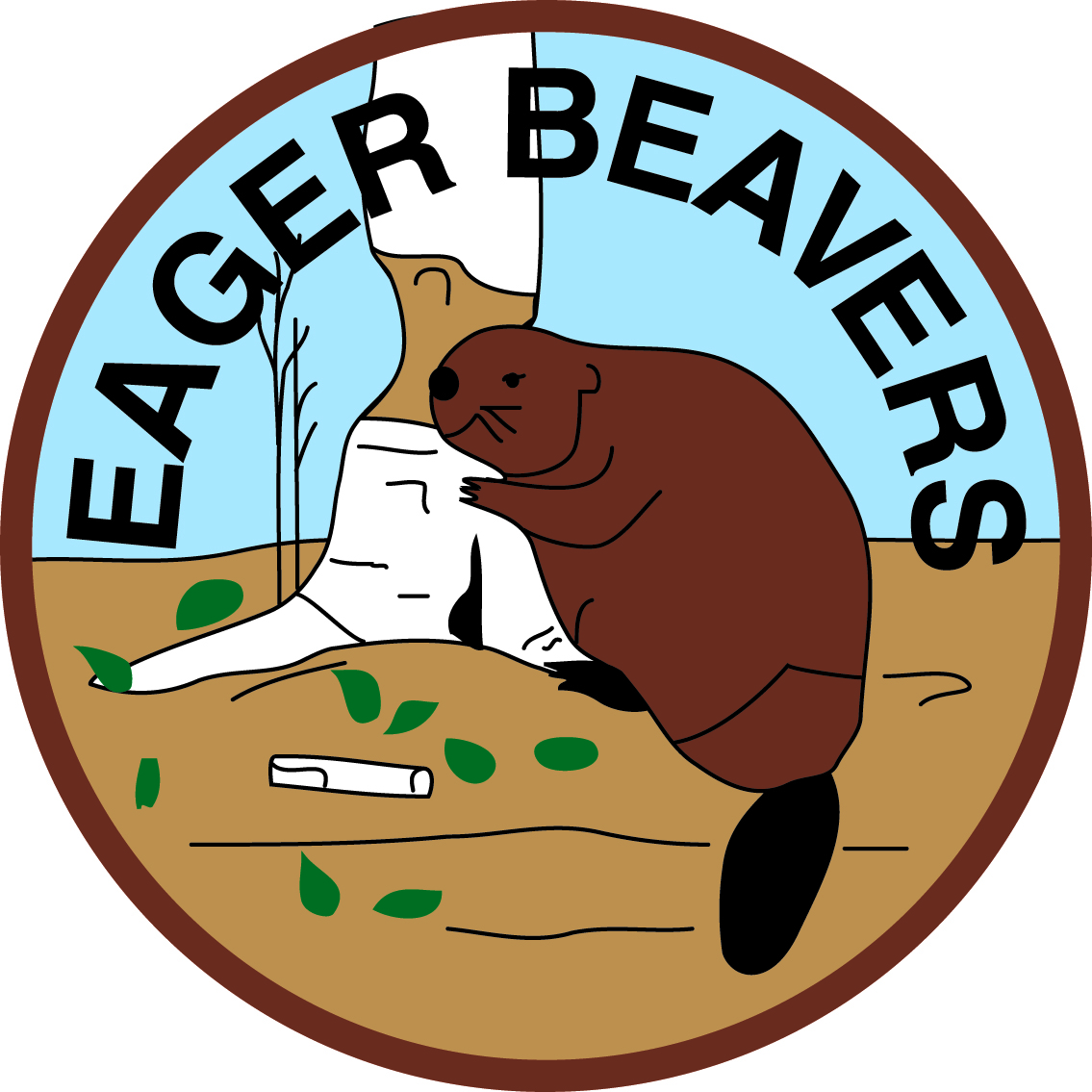 Club
Name
Awards Earned: